«Приготовление и отпуск «Пампушек» и «пирожки жареные»»
Подготовила: Дроботова Ирина
Подготовила: Ерошенко Н. В.
Рецептура:
Мука-
Яйца-
Соль-
Сахар-
Молоко-
Дрожжи-
Сахарная пудра-
Растительное масло- 
Для фарша: картошка с луком, повидло.
Набор продуктов:
Для начала просеиваем муку
В посуду вливаем тёплое молоко
Добавляем соль и сахар
Вводим 2 яйца и размягчаем
Добавляем Дрожжи
Затем муку
вымешиваем
Ставим на подход теста в тёплое место
Ставим растительное масло для нагрева
Наш готовый фарш
На смазанный стол раст. Маслом формуем шарики
Делаем лепешку
Укладываем на неё фарш
Защипываем края
Обкатываем и оставляем для расстойки
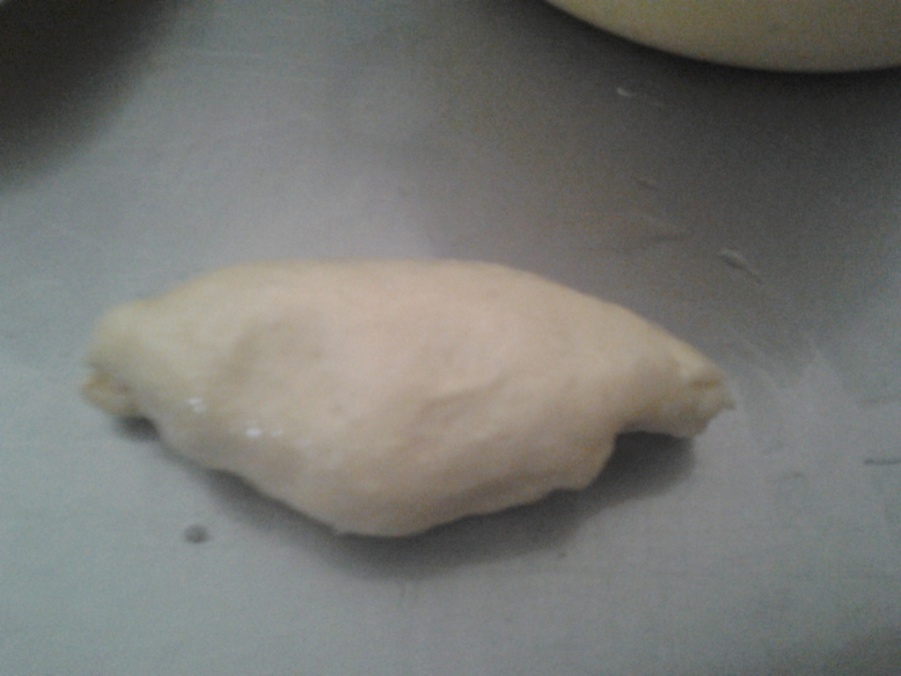 Так же из лепешки делаем дырку в середине для пончиков
Придаем форму пирожка
Погружаем пирожок в горячее масло
Обжариваем с двух сторон
Точно также пончики
Получаются вот такие наши румяные красивые изделия
Пончики посыпаем сахарной пудрой
отпускаем